记住
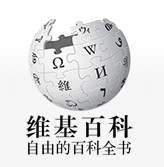 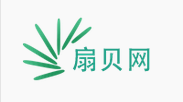 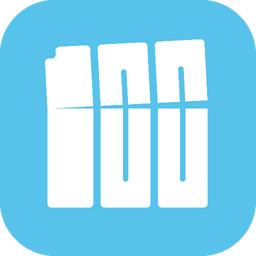 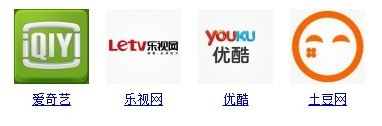 理解
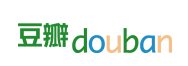 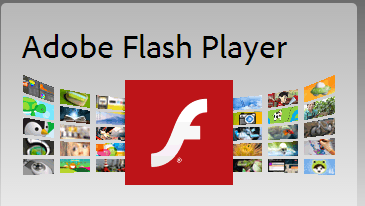 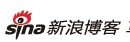 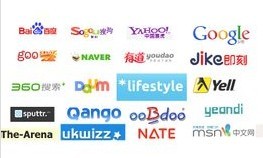 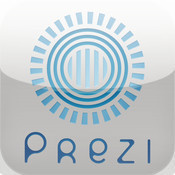 应用
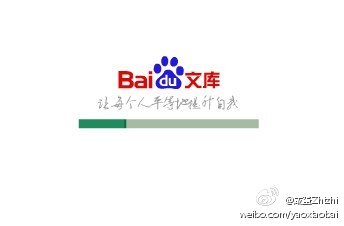 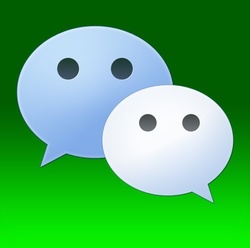 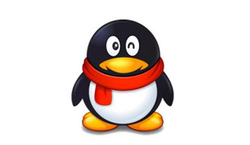 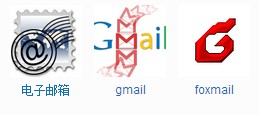 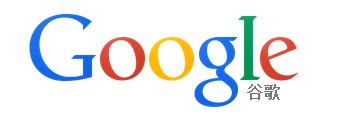 分析
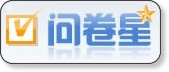 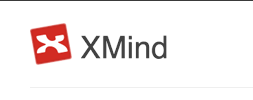 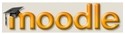 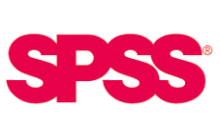 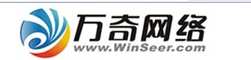 评价
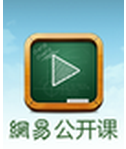 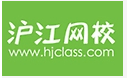 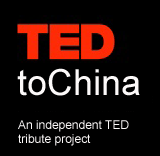 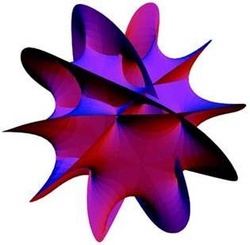 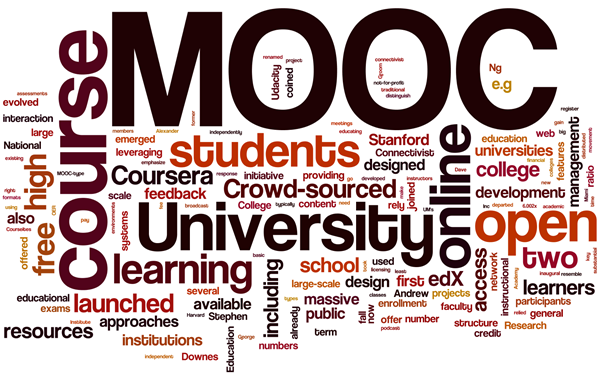 创新
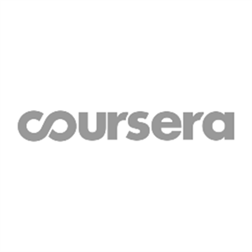 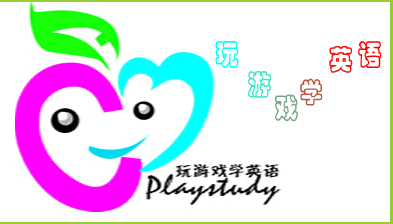 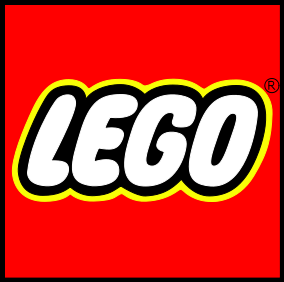 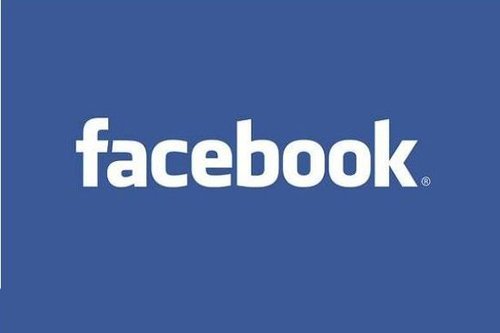 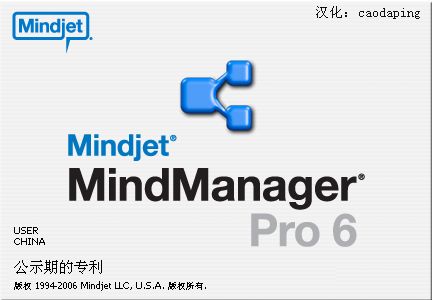